分式方程的应用
WWW.PPT818.COM
请自主阅读目标揭示
1分钟
继续完成练习
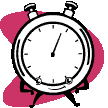 做自主探究
5分钟
总结归纳：
列分式方程解应用题的步骤和方法 ：
1.审、设、列、解、验、答
2.找等量关系
完成师生合作探究。
8分钟
归纳小结
列分式方程解应用题的一般步骤及注意事项：
（1）审题：弄清题意和题目中的已知量和未知量，并找出表示问题全部含义的等量关系。
（2）设未知数：如果直接设未知数，那么问什么设什么，如果间接设未知数，那么用含未知量的代数式表示有关未知量。
（3）找等量关系，列出方程。
（4）解方程：其过程可省
（5）检验：①检验所求得的解是否为所列方程的解。
           ②检验是否符合题意
（6）写出答案：不要忘记单位名称。
你学到了什么？
2分钟
1.经历用分式方程解决实际问题的过程，进一步增强自己的应用意识.
2.通过解决实际问题，体会如何恰当地把握不同形式的等量关系.
做自我检测
8分钟
作业：
独立按时完成《课时掌控》本节习题